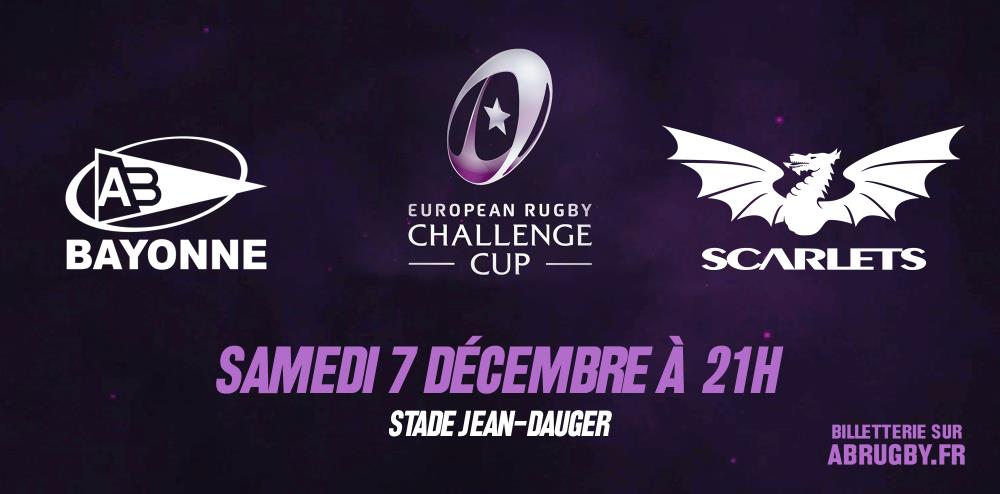 NOTA : cupón respuesta al correo secretaria@euskadirugby.org
Antes de las 12h00 del JUEVES día 05 ,las entradas se recogerán en el mismo estadio (pero se comunicara lugar exacto)